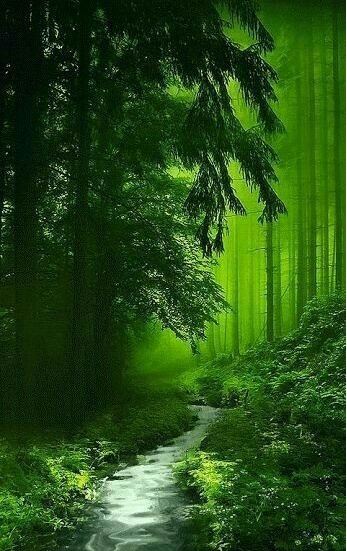 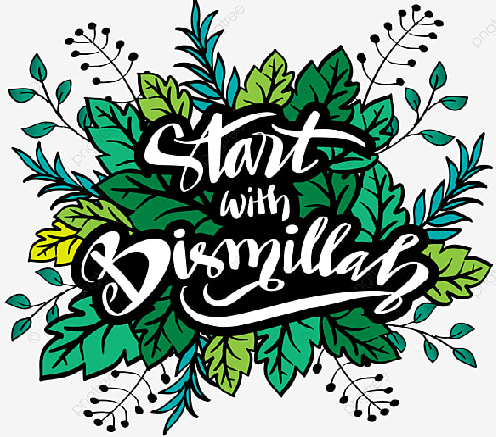 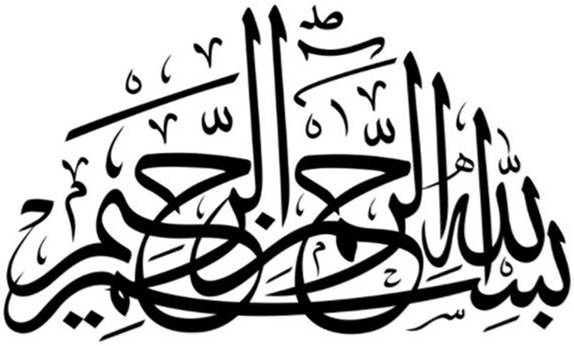 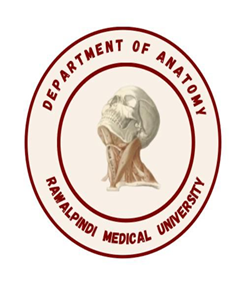 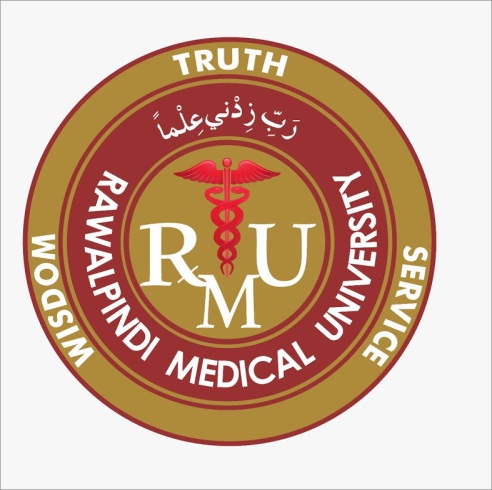 Foundation  Module SGD/Dissection Anatomicomedical Terminologies IV(Skin and Body systems)
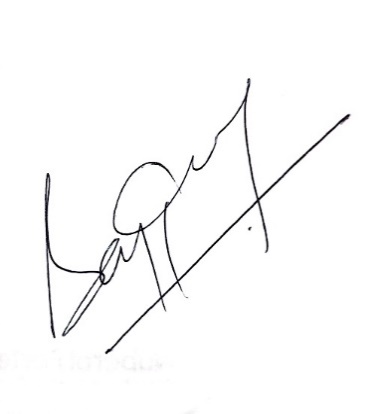 Date: 24/02/25
Dr Sajjad Hussain   
                                Senior Demonstrator
Mission- Vision- Values
To impart evidence based research oriented medical education
To provide best possible patient care
To inculcate the values of mutual respect and ethical practice of medicine
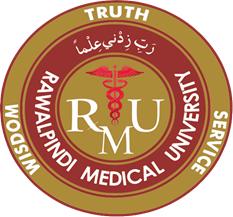 Professor Umar Model of  Integrated Lecture
Learning ObjectivesAt the end of the Demonstration Student should be able to
Describe general organization of different systems of body 
Discuss concepts of skin and fascia 	
Describe the classification of blood vessels
Describe the concepts of divisions of nervous system 
Describe the formation of spinal nerve 
Practice principles of bioethics 
Understand the curative and preventive health care measures.  	
Read a relevant research article 
Apply strategic use of artificial intelligence in healthcare  	
Use HEC digital library
General Organization Of Body Systems
Skin And Fascia

Musculoskeletal System

Circulatory System

Nervous System
Core Knowledge
1
Skin and Fascia
(Integumentary System)
Introduction
The skin (L. integumentum, a 
covering) is body’s largest organ

It consists of, 
 Epidermis 
 Dermis 
 Deep connective tissue layer
Core Knowledge
2
Epidermis
The superficial layer consists of 
    keratinized epithelium that 
    provides a protective outer 
    surface.
Regenerative and pigmented 
   deep or basal layer. 
It has no blood vessels or lymphatics but a few nerve 
   terminals penetrate the epidermis.
Core Knowledge
3
Dermis
The dermis is a dense layer of interlacing collagen and elastic fibers
The papillary dermis is composed of loose connective tissue that is highly vascular. 
The reticular layer is the deep layer, forming a thick layer of dense connective tissue that constitutes the bulk of the dermis and  houses blood vessels, nerve endings, hair follicles, and glands.
Core Knowledge
4
Dermis
The predominant pattern of     collagen fibers determines the characteristic tension and wrinkle lines in the skin termed as  tension lines (also called cleavage lines or Langer lines)
Core Knowledge
5
Fascia
The subcutaneous tissue 
(Superficial fascia) is composed 
mostly of loose connective tissue 
and stored fat and contains sweat 
glands, superficial blood vessels, 
lymphatic vessels, and cutaneous 
nerves.
Core Knowledge
6
Fascia
Skin ligaments are numerous 
small fibrous bands that extend
through the subcutaneous tissue 
and attach the dermis to the
underlying deep fascia.
Core Knowledge
7
Fascia
The deep fascia is a dense, 
organized connective tissue layer, 
devoid of fat, that covers most of 
the body parallel to (deep to) the 
skin and subcutaneous tissue.
Core Knowledge
8
Musculoskeletal System
Core Knowledge
9
Classification Of Bones
Long bones

Short Bones

Flat bones
 
Irregular bones

Sesamoid bones (e.g., the patella or knee cap)
Core Knowledge
10
Parts of Long Bones
Core Knowledge
11
Bone Markings and Formations
Bone markings appear wherever 
tendons, ligaments, and fascias are 
attached or where arteries lie 
adjacent to or enter bones.
Core Knowledge
12
Bone Development
Intramembranous ossification (membranous bone formation)


Endochondral ossification (cartilaginous bone formation)
Core Knowledge
13
Vasculature of Long Bone
Nutrient arteries and veins

Lymphatic vessels 

Sensory nerves / Periosteal nerves carry pain fibers

Vasomotor nerves
Core Knowledge
14
Joints
Joints (articulations) are unions or junctions between two or more bones

They are classified as,
Synovial joints
Fibrous joints
Cartilaginous joints
Core Knowledge
15
Six types of Synovial joints
Core Knowledge
16
Joint Vasculature And Innervation
Articular arteries and veins

The Hilton law states that the nerves supplying a joint also supply the muscles moving the joint and the skin covering their distal attachments.
Core Knowledge
17
Types Of Muscles
Skeletal Muscles


Smooth Muscle


Cardiac Muscles
Core Knowledge
18
Core Knowledge
19
Core Knowledge
20
Motor unit
The functional unit of a muscle is a motor unit, consisting of a motor neuron and the muscle fibers it controls
Core Knowledge
21
Circulatory System
(Cardiovascular & Lymphatic systems)
Schematic illustration of Circulation
Core Knowledge
22
Classification Of Blood Vessels
Functionally the blood vessels are classified into five types:

1. Conducting vessels, e.g. large arteries .
2. Distributing vessels, e.g. small arteries .
3. Resistance vessels, e.g. arterioles .
4. Exchange vessels, e.g. capillaries, sinusoids and postcapillary    
    venules.
5. Capacitance or reservoir vessels, e.g. large venules and veins.
Core Knowledge
23
Structure of Blood Vessel
Tunica intima, an inner lining consisting of a single layer of extremely flattened epithelial cells, the endothelium. Capillaries consist only of this tunic & a supporting basement membrane.
Tunica media, a middle layer consisting primarily of smooth muscle.
Tunica adventitia, an outer connective tissue layer or sheath.
Core Knowledge
24
[Speaker Notes: The tunica media is the most variable coat. Arteries, veins, and lymphatic ducts are distinguished by the thickness of this layer relative to the size of the lumen,its organization, and, in the case of arteries, the presence of variable amounts of elastic fibers.]
Lymphatic System
It helps in drainage of surplus 
tissue fluid and leaked plasma 
proteins to the bloodstream, as 
well as for the removal of debris 
from cellular decomposition and 
infection
Core Knowledge
25
0rigin of lymph vessels form lymph capillaries present in the tissue spaces and drain into lymph nodes. Lymph trunk opens into the vein.
Core Knowledge
26
Core Knowledge
27
Nervous System
Classification
Structurally into the central nervous system (CNS), consisting of the 
Brain and spinal cord, and the peripheral nervous system (PNS), the 
remainder of the nervous system outside of the CNS.


Functionally into the somatic nervous system (SNS) and the autonomic nervous system (ANS).
Core Knowledge
28
Typical Spinal Nerve
A typical spinal nerve arises from 
the spinal cord by two roots:            
The anterior root is motor and arises from anterior horn cells.

The posterior root is sensory and possesses a knot-like swelling called posterior (dorsal) root ganglion consisting of nerve cell bodies ofsensory nerve fibers.
Core Knowledge
29
Structure of Nerve
A nerve consists of:
• a bundle of nerve fibers outside the CNS (or a “bundle ofbundled fibers,” or fascicles, in the case of a larger nerve),
• the connective tissue coverings that surround and bind the nerve fibers and fascicles together, and
• the blood vessels (vasa nervorum) that nourish the nerve fibers and their coverings
Core Knowledge
30
Distribution Of Spinal Nerve
Core Knowledge
31
Sympathetic Contribution Of Spinal Nerve
Core Knowledge
32
Myotome and Dermatome
The unilateral area of skin 
supplied by a single (right or left 
member of a pair of) spinal nerves 
is called a dermatome.
The unilateral mass of muscle 
supplied by a single spinal nerve is 
called a myotome.
Core Knowledge
33
Dermatome
Core Knowledge
34
Horizontal Integration
Skin And Fascia; covering & protection, Vitamin D formation,  

Musculoskeletal System; locomotion, Calcium reservoir 

Circulatory System; blood and lymph circulation 

Nervous System; memory, coordination, interpretation
Horizontal Integration
35
Vertical integration
Cancer invades the body by contiguity (growing into adjacent tissue) or 
by metastasis (the dissemination of tumor cells to sites distant from the 
original or primary tumor). Metastasis occurs three ways:

1. Direct seeding of serous membranes of body cavities.
2. Lymphogenous spread (via lymphatic vessels).
3. Hematogenous spread (via blood vessels).
Vertical Integration
36
Family Medicine
Spiral Integration
37
Bioethics
Spiral Integration
38
Artificial Intelligence
Early Detection & Diagnosis: AI-powered image analysis helps detect skin diseases like melanoma and psoriasis with high accuracy, often surpassing human dermatologists.  

Personalized Treatment Plans: AI algorithms analyze patient data to recommend tailored skincare treatments, optimizing outcomes for conditions like eczema and acne.  

Remote Consultations: AI-driven teledermatology enables quick and accurate skin assessments, improving access to dermatological care in remote areas.
Spiral Integration
39
Research articlehttps://pubmed.ncbi.nlm.nih.gov/32296047/
Molecular principles of metastasis: a hallmark of cancer revisited
   Metastasis is the hallmark of cancer that is responsible for the greatest number of cancer-related deaths. Yet, it remains poorly understood. The continuous evolution of cancer biology research and the emergence of new paradigms in the study of metastasis have revealed some of the molecular underpinnings of this dissemination process. The invading tumor cell, on its way to the target site, interacts with other proteins and cells. Recognition of these interactions improved the understanding of some of the biological principles of the metastatic cell that govern its mobility and plasticity. Communication with the tumor microenvironment allows invading cancer cells to overcome stromal challenges, settle, and colonize. These characteristics of cancer cells are driven by genetic and epigenetic modifications within the tumor cell itself and its microenvironment. Establishing the biological mechanisms of the metastatic process is crucial in finding open therapeutic windows for successful interventions. In this review, the authors explore the recent advancements in the field of metastasis and highlight the latest insights that contribute to shaping this hallmark of cancer.
Spiral Integration
40
Assessment
1. The scapula is an example of:
(a) Long bone
(b) Flat bone
( c) Irregular bone
( d) Short bone
(e) Sesamoid bone
2. Segmental cutaneous innervation is termed as
Dermatome
Myotome
Neurotome
Phytotome
desmosome
Spiral Integration
41
3. A layer of dense connective tissue that encloses a fascicle of nerve fibers, providing an effective barrier against penetration of the nerve fibers by foreign substances is called
Perineurium
Epineurium
Endoneurium
Epimesium
perimesium
4. Elbow joint is a variety of
a. Hinge joint
b. Ball and socket joint
c. Plane joint
d. Condyloid joint
e. Pivot joint
Spiral Integration
42
Assessment key
C
A 
B 
A
Spiral Integration
43
How To Access Digital Library
Go to the website of HEC National Digital Library.
On Home Page, click on the INSTITUTES.
A page will appear showing the universities from Public and Private Sector and other Institutes which have access to HEC National Digital Library HNDL.
Select your desired Institute.
  A page will appear showing the resources of the institution
   Journals and Researches will appear
   You can find a Journal by clicking on JOURNALS AND DATABASE and enter a keyword to search for  your desired journal.
Spiral Integration
44
References
Clinically Oriented Anatomy By KLM  9th edition

Pubmed research article https://pubmed.ncbi.nlm.nih.gov/32296047/

www.google.com for pictures
Spiral Integration
45
Thank you